I EDICIÓN PADEAM 2022
Programa de Análisis y Dirección de Empresas de Aftermarket
ACTO DE ENTREGA DE DIPLOMAS
Circuito del Jarama RACE | Madrid | 01 de Octubre de 2022
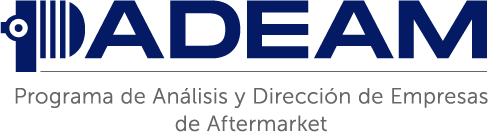 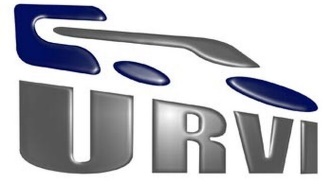 Organiza
Partners
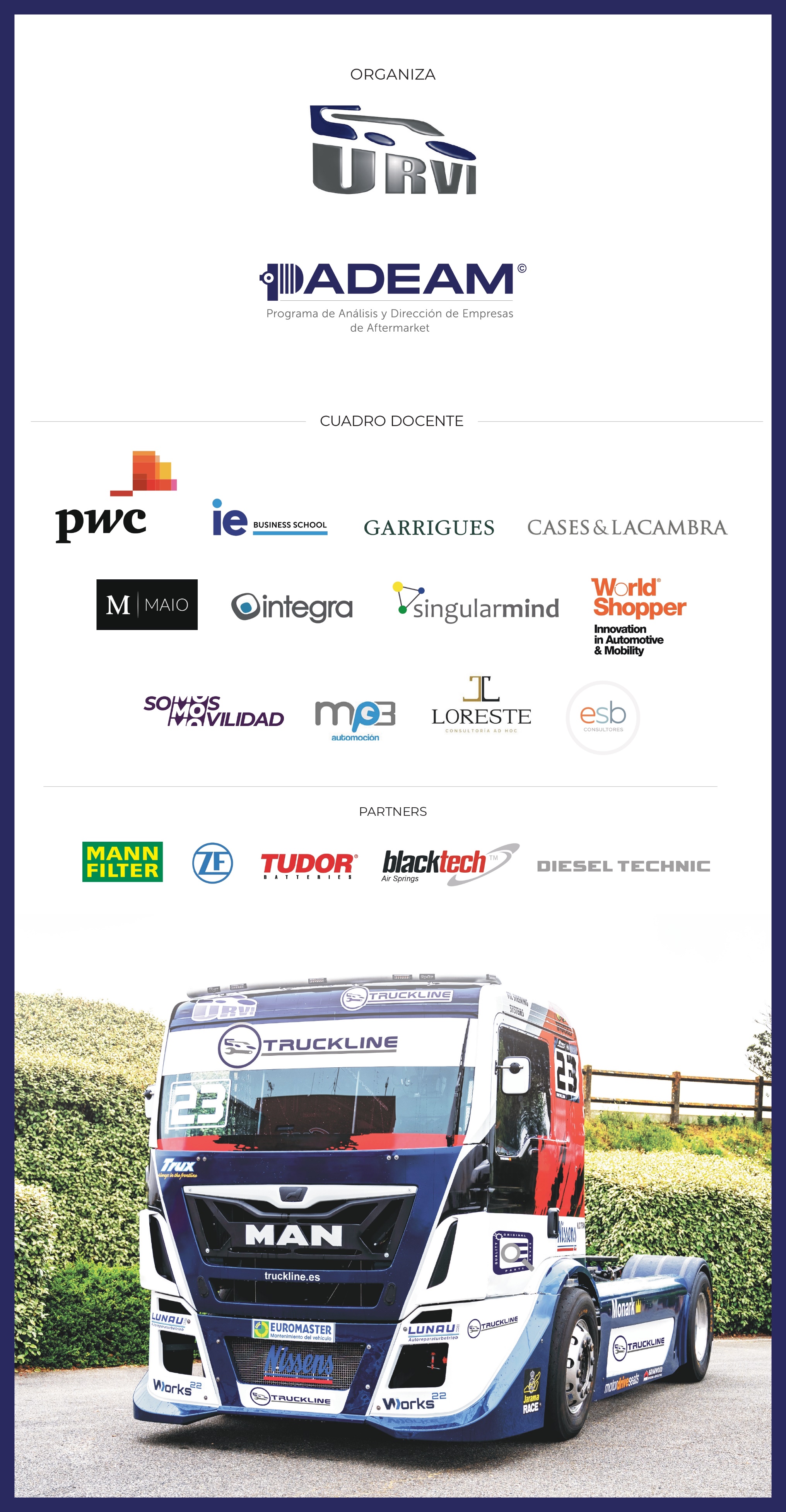 Dirección Académica
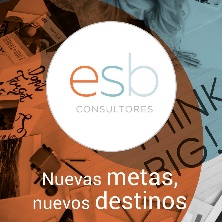 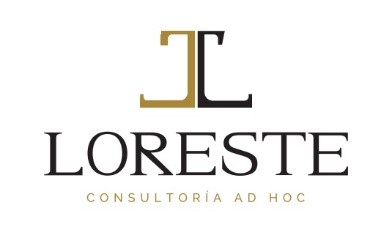 GRACIAS A TODOS POR SU PRESENCIA
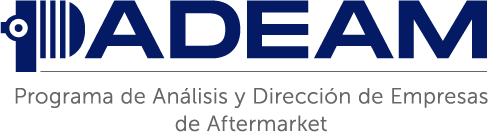 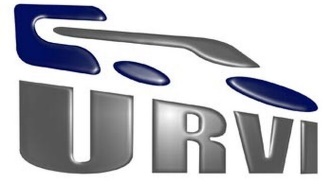 Organiza
Partners
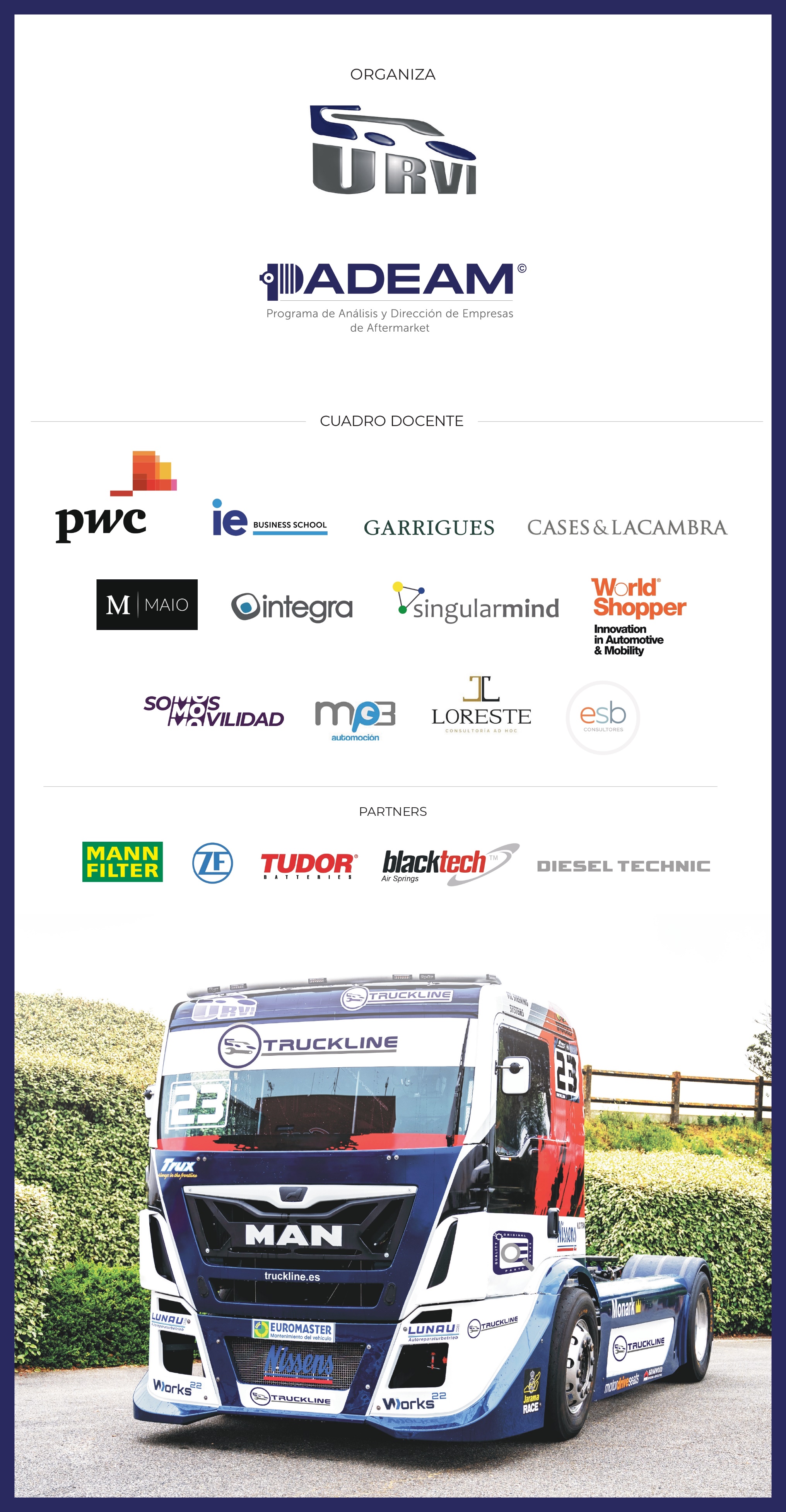 Dirección Académica
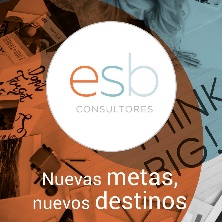 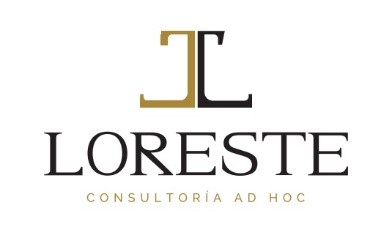 EN REPRESENTACIÓN DE LA DIRECCIÓN ACADÉMICA DE PADEAM


TOMA LA PALABRA:
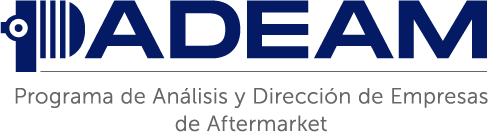 D. GERARDO MARTÍNEZ
Director Académico de PADEAM

ESB CONSULTORES
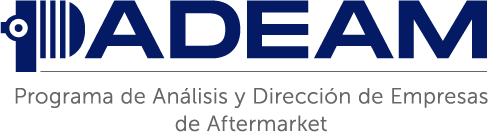 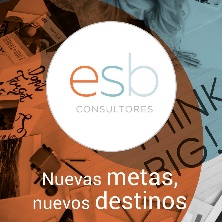 EN REPRESENTACIÓN DE URVI S.L.


CEDEMOS LA PALABRA A:
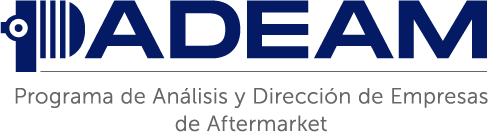 D. ALFONSO CASTELLANO
Director General

URVI S.L.
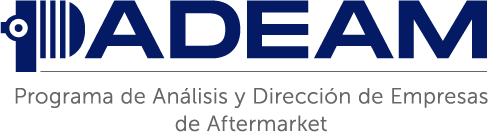 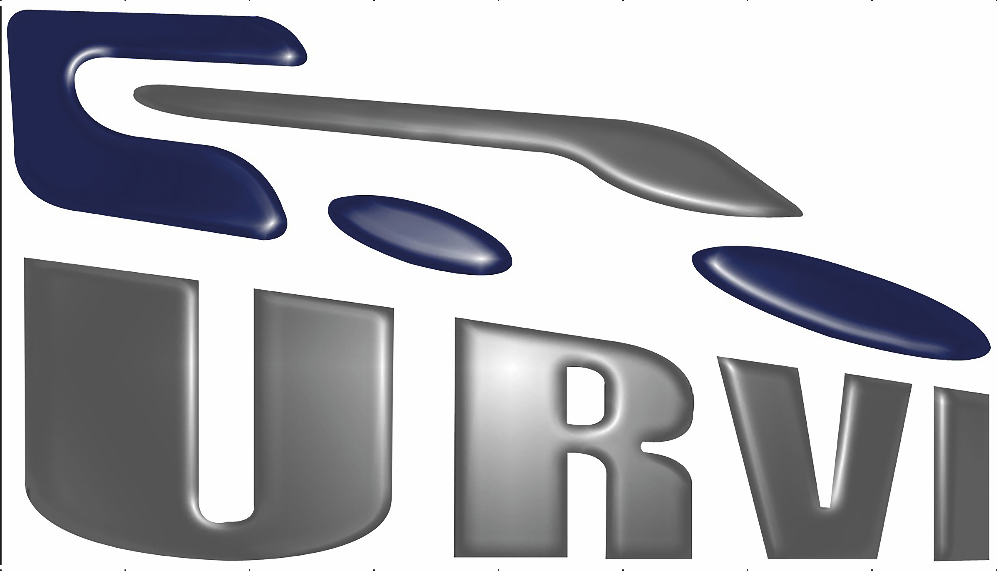 VIDEO RESUMEN PADEAM 2022
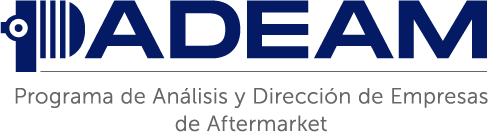 EN REPRESENTACIÓN DE LA DIRECCIÓN DE PADEAM


CEDEMOS LA PALABRA A:
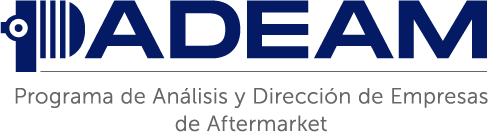 D. JORGE ESTEBAN
Director de Operaciones de PADEAM

LORESTE CONSULTORÍA
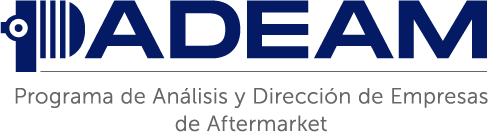 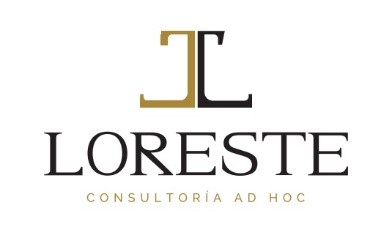 URVI S.L. QUIERE AGRADECER ESPECIALMENTE A SUS PARTNERS SU APOYO 
EN ESTE PROYECTO 
ESTRATÉGICO
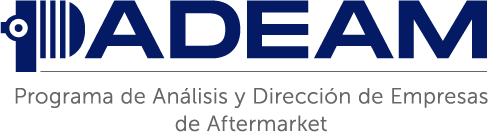 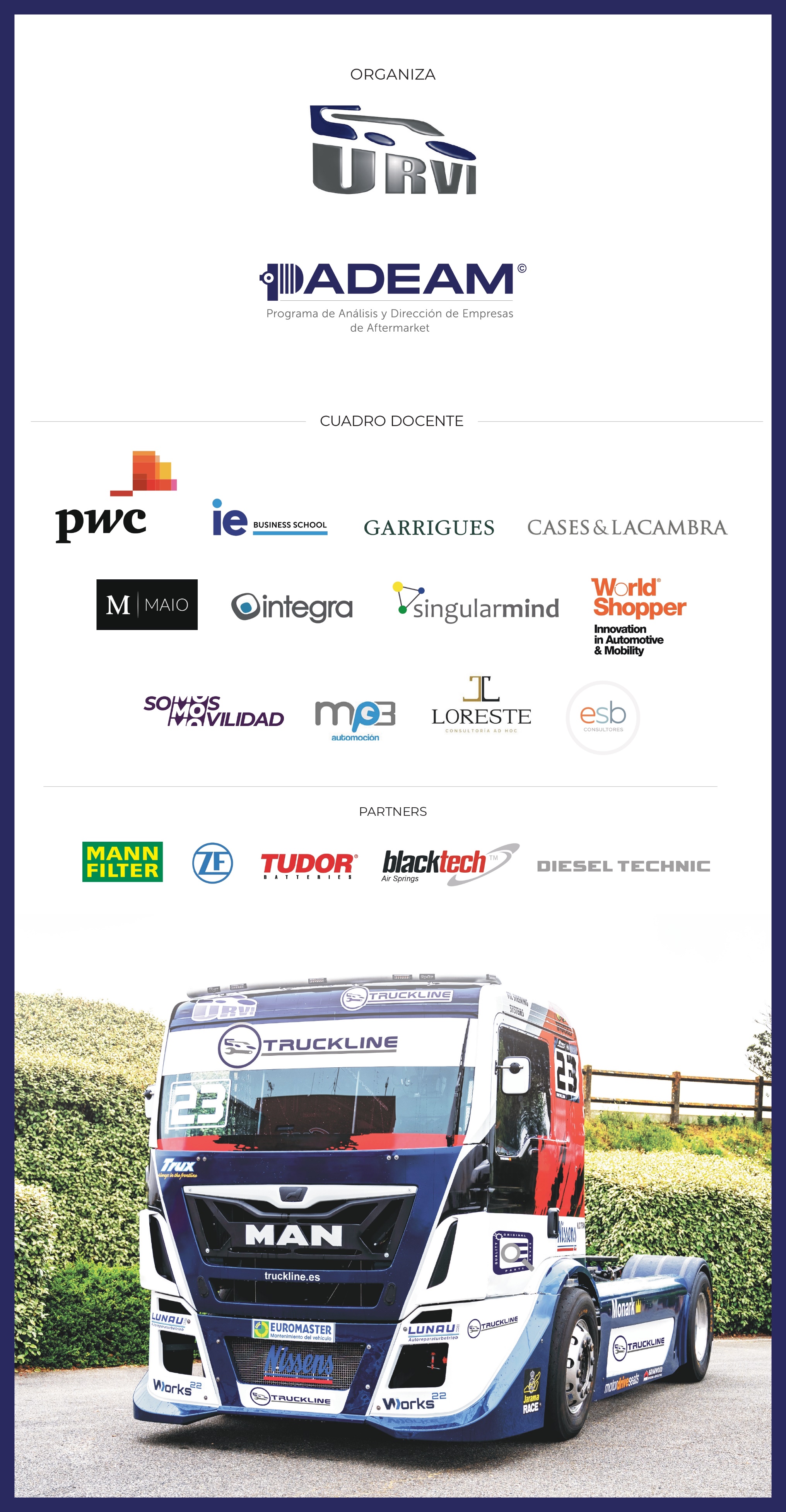 URVI S.L., DE LA MANO DE SU DIRECTOR GENERAL, ENTREGA UN RECONOCIMIENTO POR APOSTAR POR EL PROYECTO DESDE EL PRIMER MOMENTO A LOS PARTNERS DE PADEAM 2022
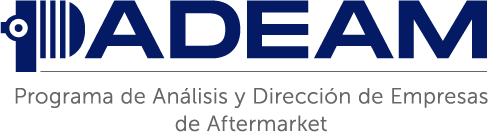 D. RICARDO PERIS BUÑUEL
Director Comercial IAM España

MANN HUMMEL
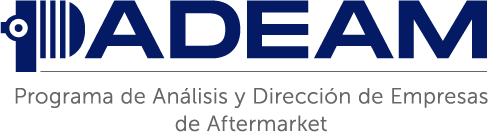 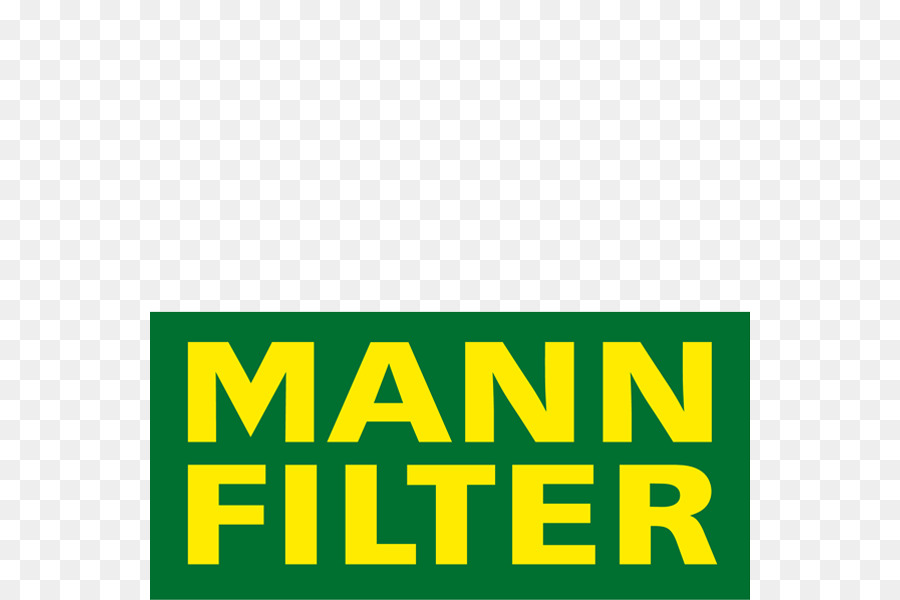 D. HECTOR LÓPEZ BREA
Director Comercial IAM España y Portugal

ZF AFTERMARKET
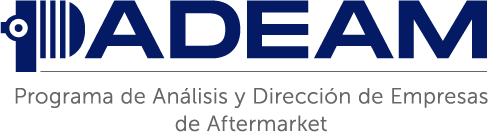 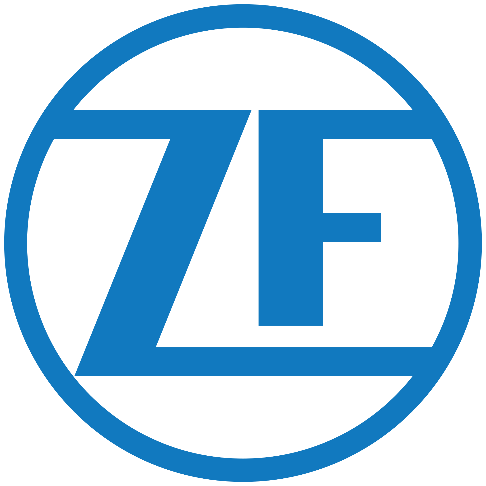 D. ÁNGEL L. GONZÁLEZ HOYOS
Ejecutivo Grandes Cuentas

EXIDE TUDOR
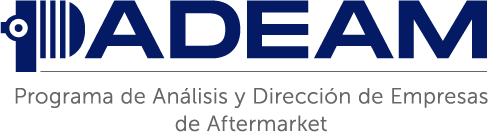 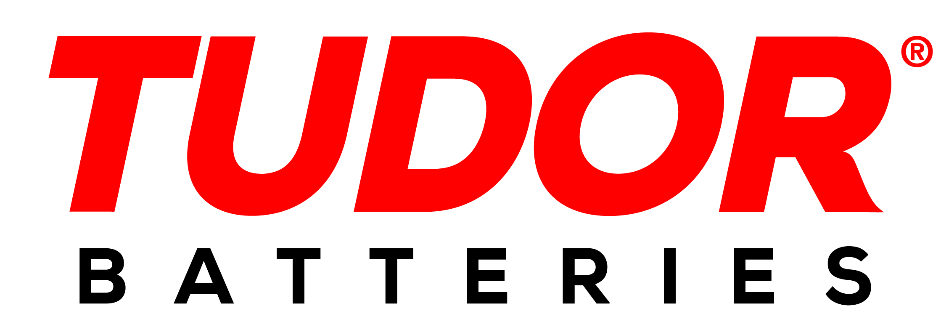 D. METIN COLAKOGLU  Ejecutivo Grandes Cuentas y Proyectos Internacionales
BLACKTECH
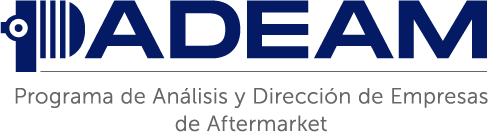 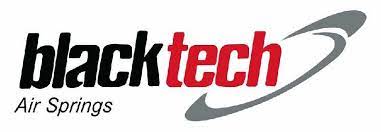 D. MARTÍN RATÓN ARIAS 
Director General

DIESEL TECHNIC
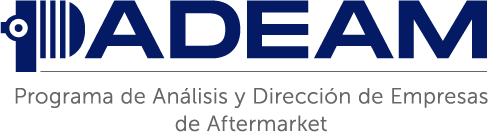 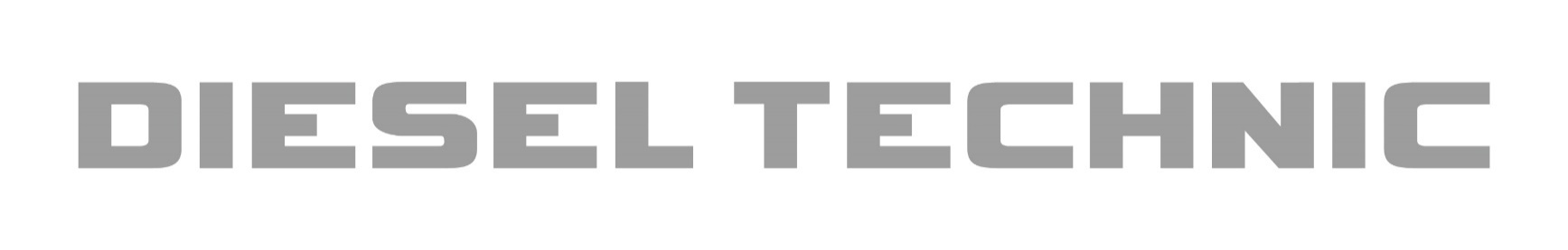 PASAMOS AL MOMENTO
 DEL MERECIDO RECONOCIMIENTO 
A LOS ALUMNOS 
QUE HAN COMPLETADO PADEAM 2022
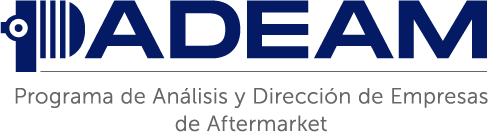 ENTREGA LOS DIPLOMAS A LOS TITULADOS, EN REPRESENTACIÓN DEL CIRCUITO DE MADRID JARAMA RACE QUE NOS ACOGE HOY EN ESTE ACTO:
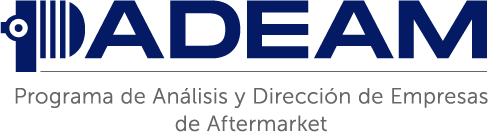 D. CARMELO SANZ DE BARROS
Presidente
CIRCUITO DE MADRID JARAMA | RACE
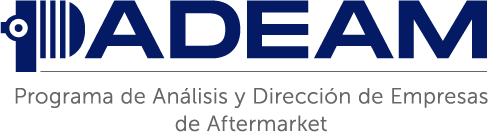 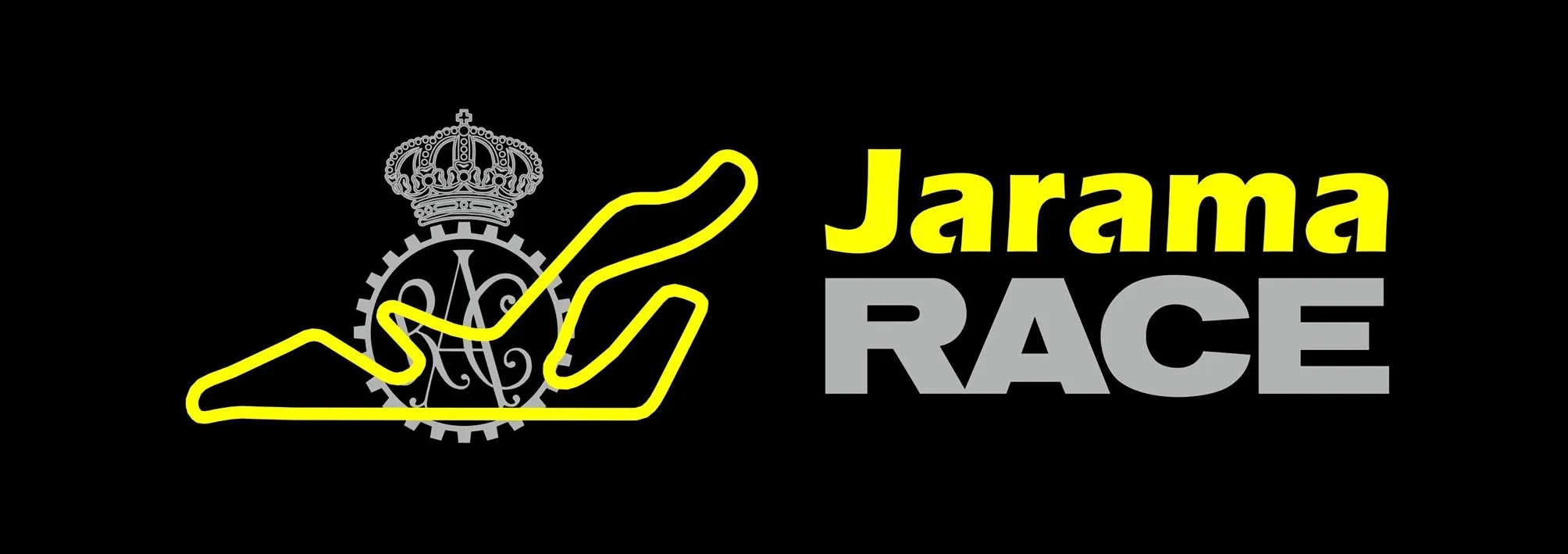 TITULADOS DE 

PADEAM 2022

LA ENTREGA DE DIPLOMAS 
SE EFECTÚA EN ORDEN ALFABÉTICO 
DE LAS EMPRESAS
D. MARTÍN CASTILLO GONZÁLEZ
AVENMAR S.A. 
Zaragoza
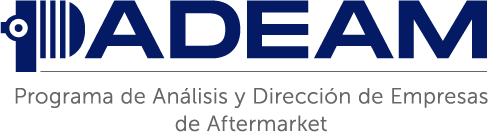 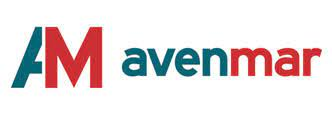 D. BALTASAR TRENCO CASTELLAR
CAMIOCAR S.L. 
Valencia
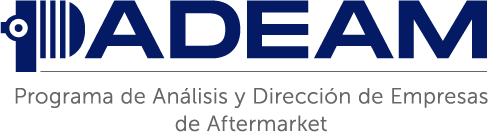 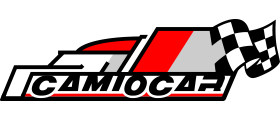 D. ULISES TRENCO CASTELLAR
CAMIOCAR S.L. 
Valencia
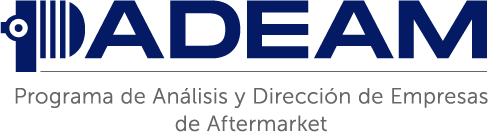 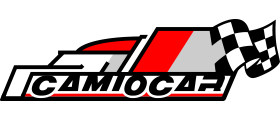 D. LUIS MIGUEL MORENO CARNACEA
GARMO RECAMBIOS INDUSTRIALES S.L. 
Toledo
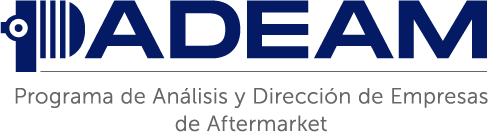 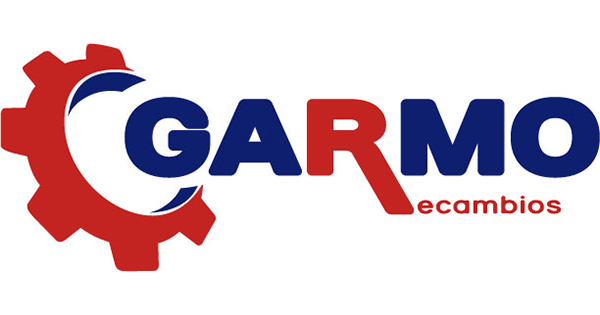 D. ESTEBAN TERUEL JIMÉNEZ
IMATEC RECAMBIOS C.B. 
Mallorca
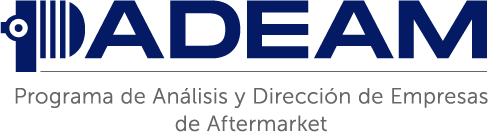 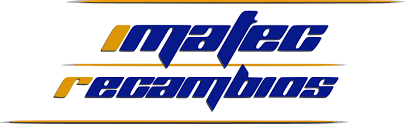 D. VÍCTOR GIMÉNEZ MENDOZA
RECAMBIOS BAHÍA S.L. 
Almería
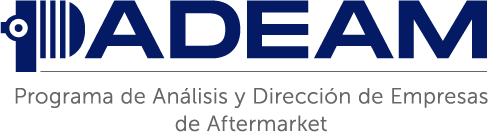 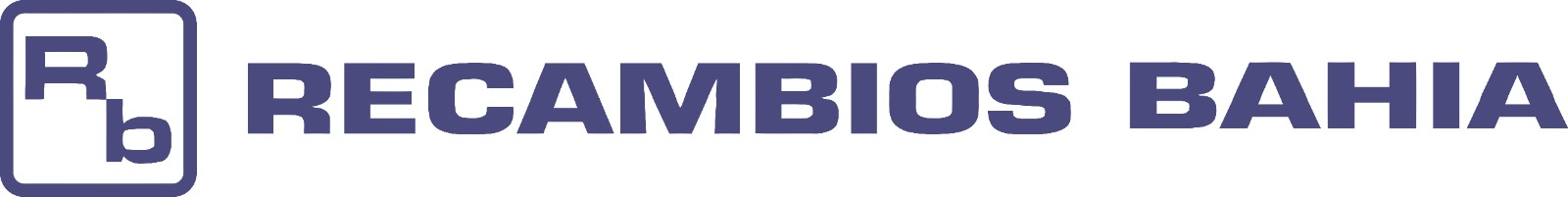 D. JUAN DOMINGO CAMUÑEZ COBACHO
TTB RECAMBIOS S.L. 
Sevilla
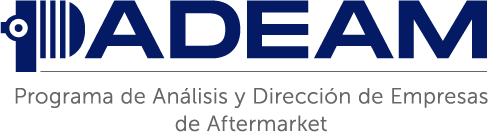 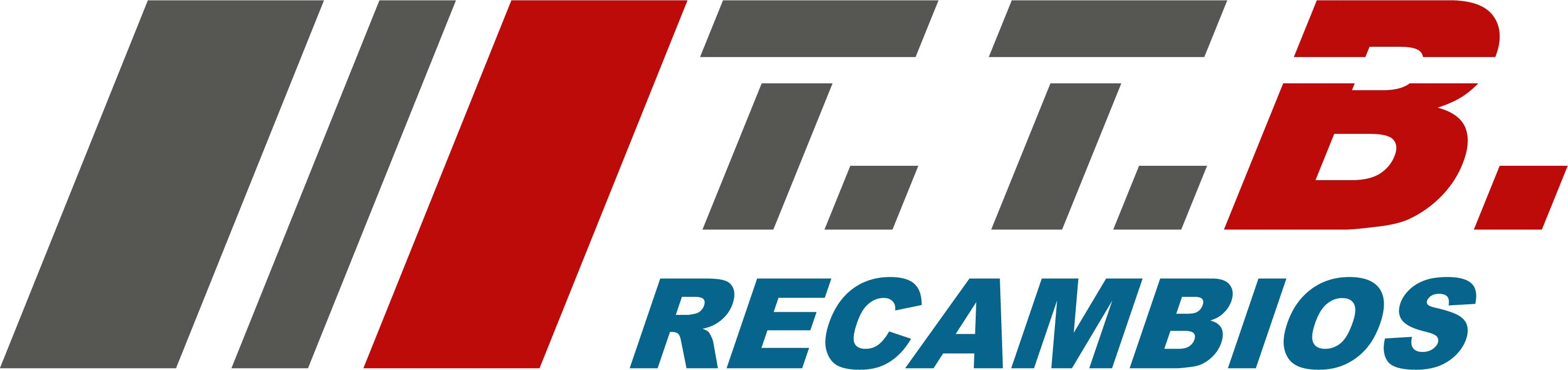 D. RAFAEL MONTERO 
BORREGO
TTB RECAMBIOS S.L.
Huelva
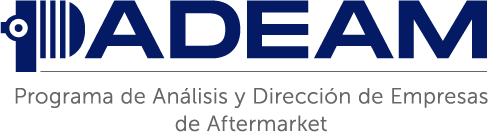 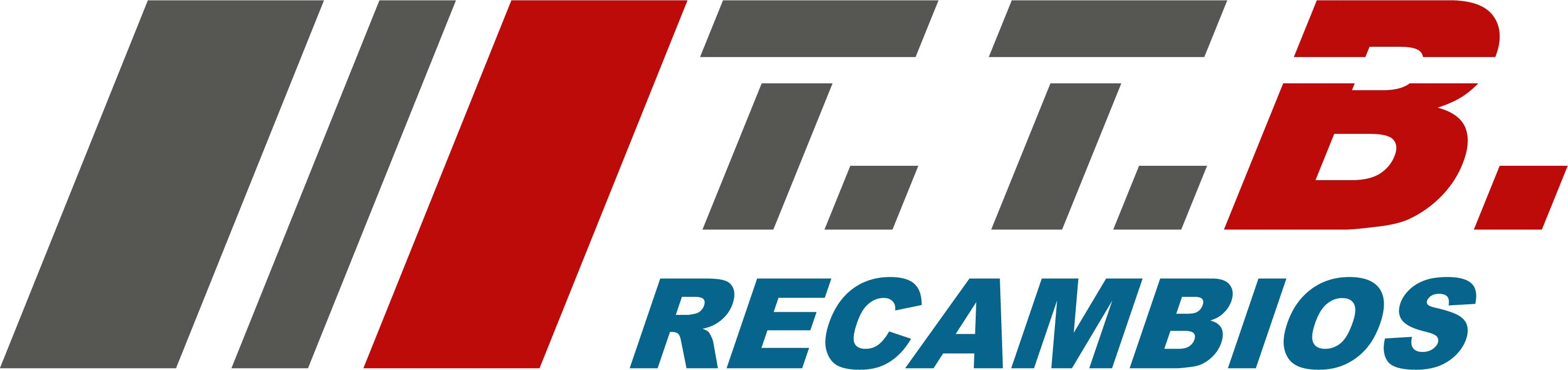 D. VICENTE RUÍZ 
MARTÍNEZ
RECAMBIOS Y SERVICIOS V-TRUCK S.L. 
Madrid
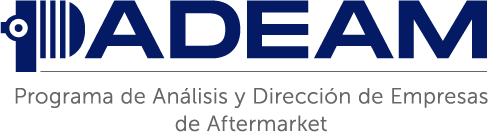 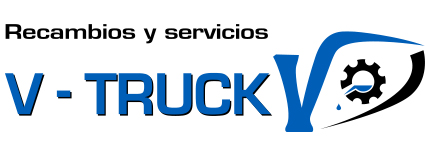 D. OSCAR CARRILLO 
LAGUNAS
URVI S.L. 
Madrid
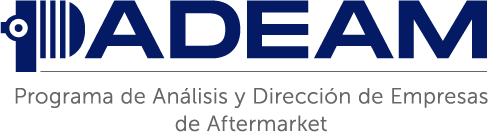 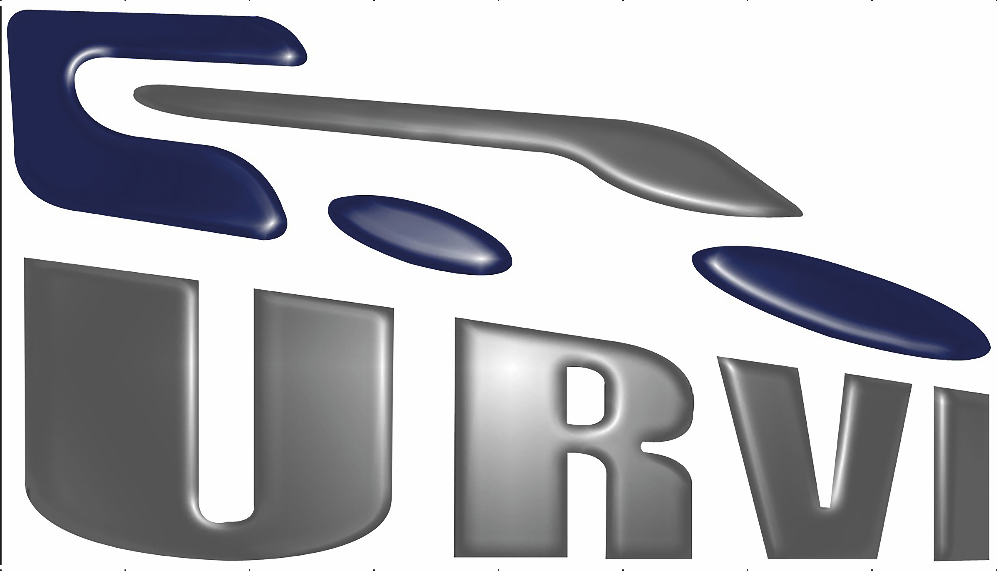 D. ALFONSO CASTELLANO LUCKE
URVI S.L. 
Madrid
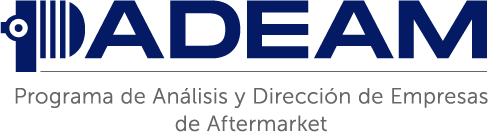 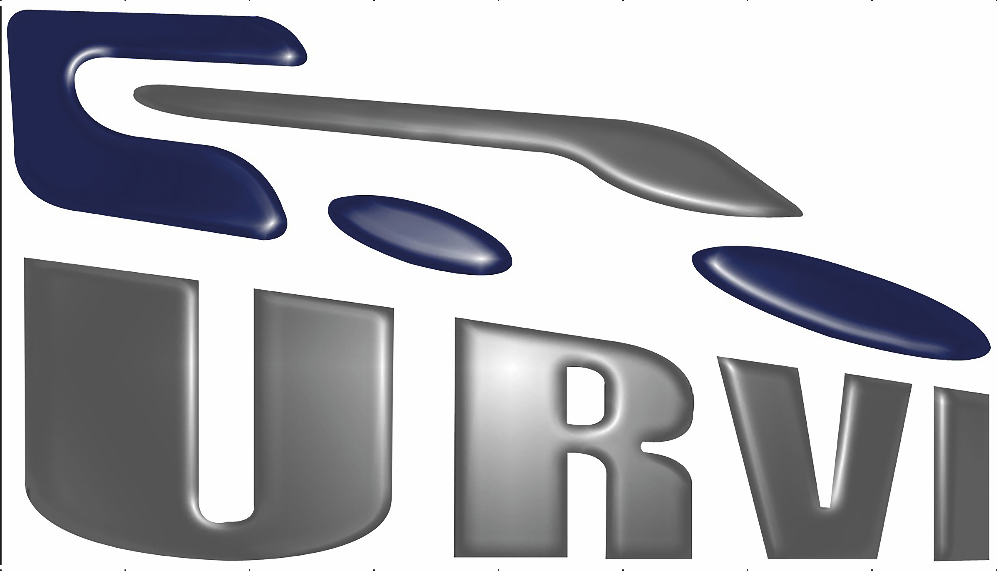 PARA FINALIZAR
Y EN REPRESENTACIÓN DE LOS NUEVOS TITULADOS

CEDEMOS LA PALABRA A:
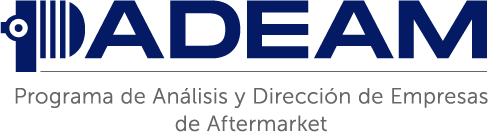 D. VÍCTOR GIMÉNEZ MENDOZA
RECAMBIOS BAHÍA S.L. 
Almería
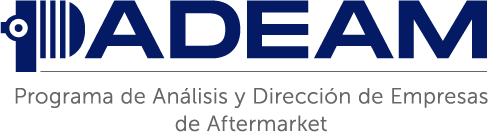 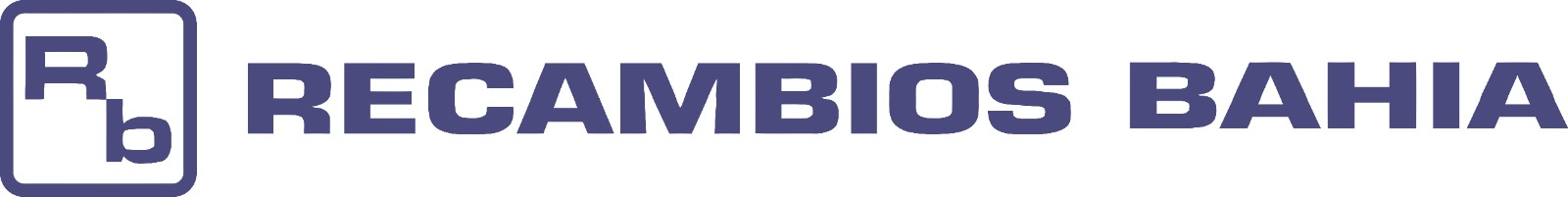 GRACIAS A TODOS POR SU PRESENCIA
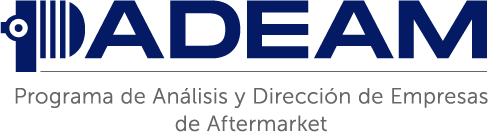 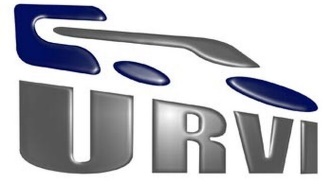 Organiza
Partners
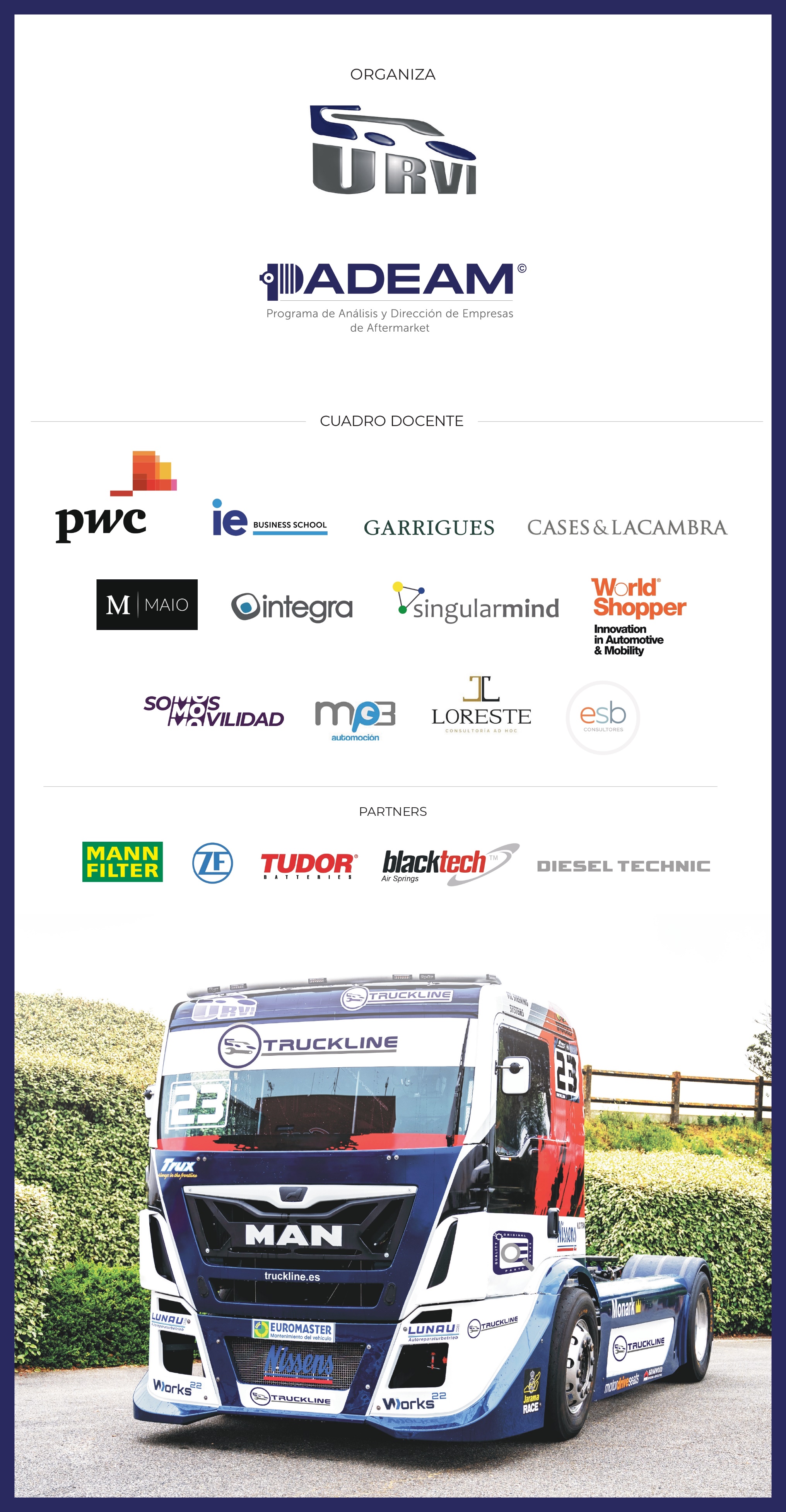 Dirección Académica
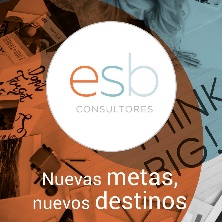 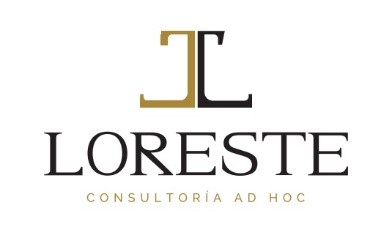